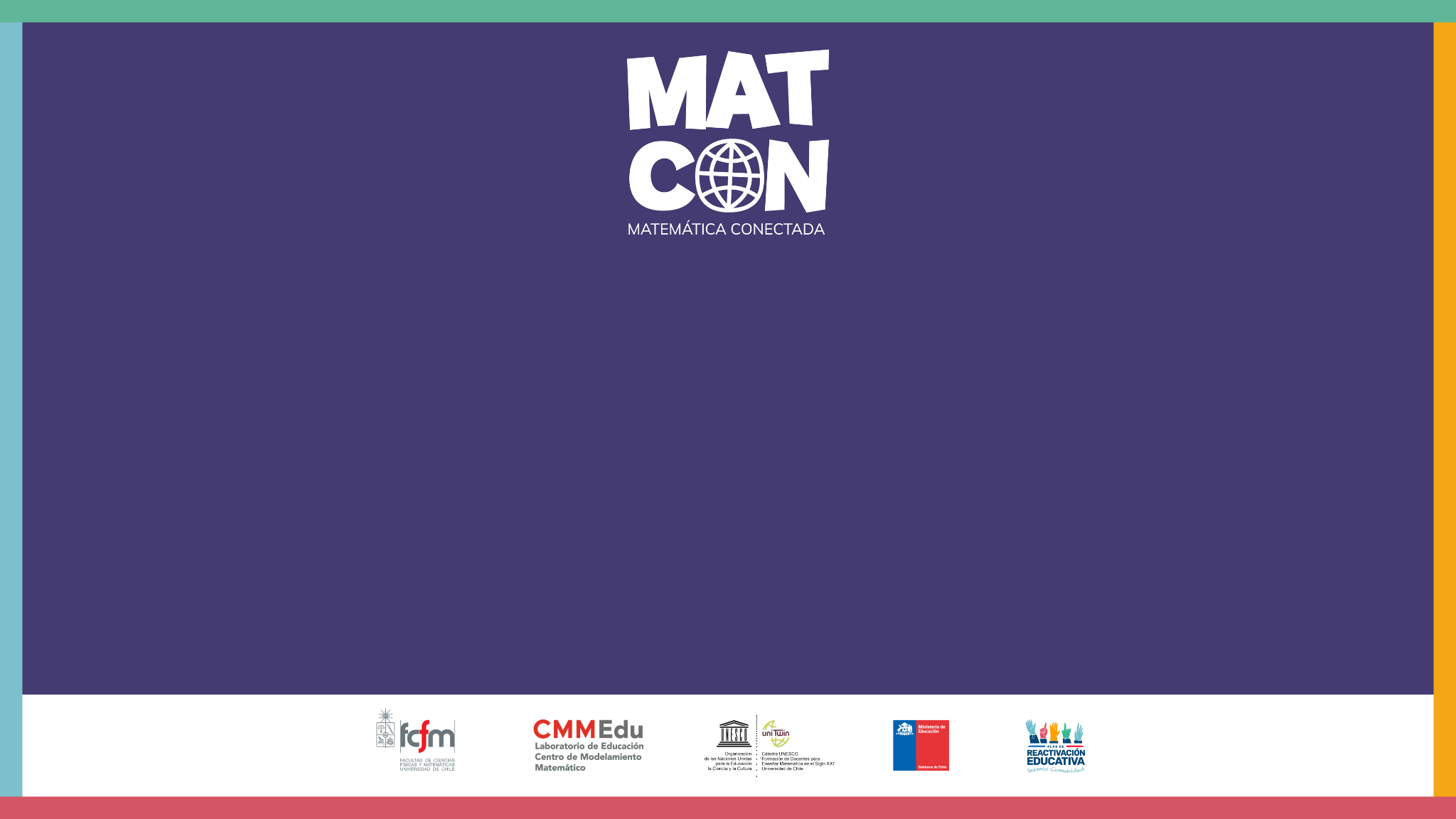 Matemática y lingüística: La ley de Zipf 
(Parte 1)
Revisemos la infografía de esta situación:
“¿Cuáles son las palabras que más utilizamos 
en el español?”
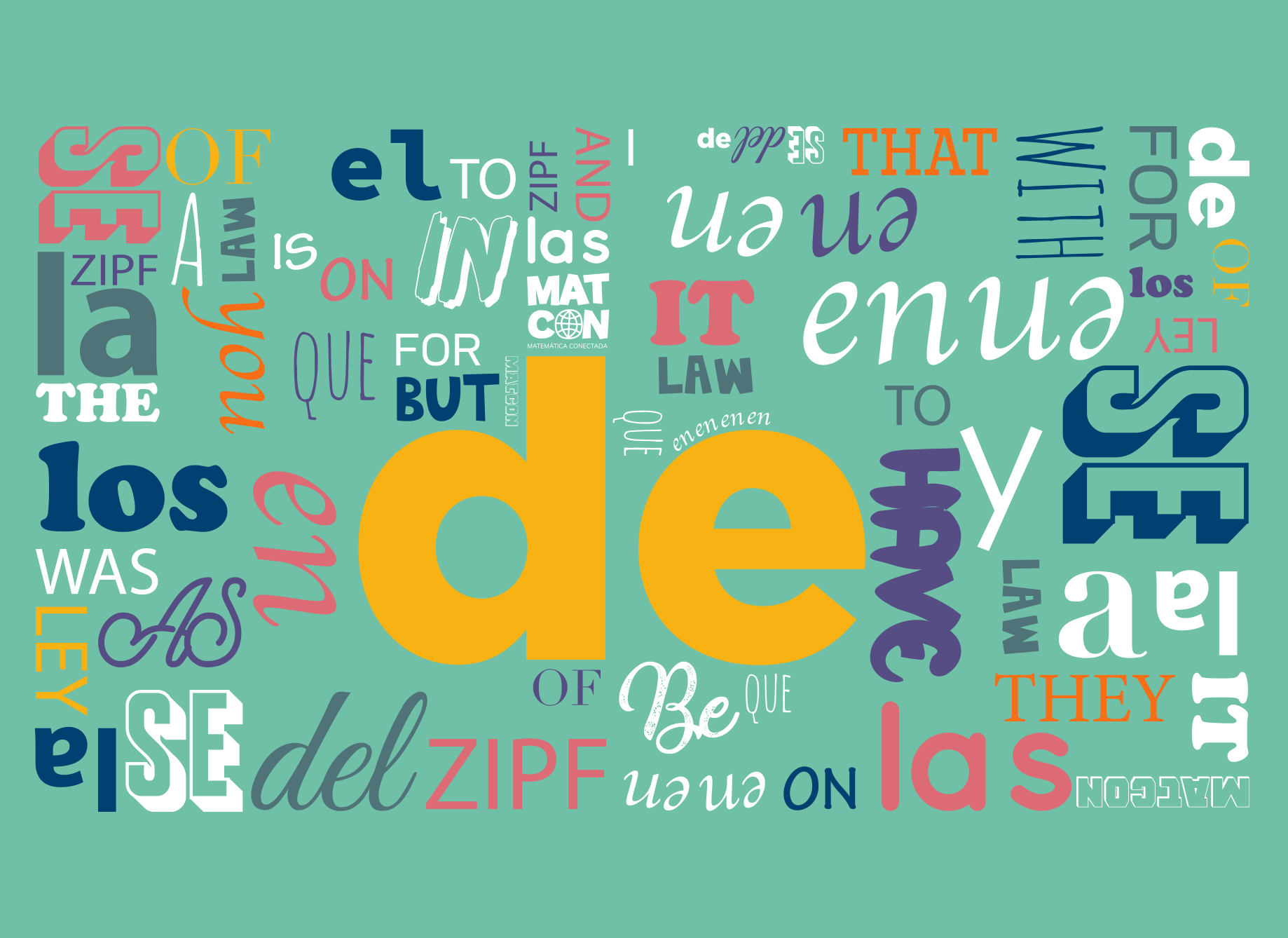 IPD: pendiente la imagen portada
*Imagen referencial de la situación
[Speaker Notes: *Observación para el docente → Si tiene el video descargado en su computador, puede editar la presentación para generar un hipervínculo al video desde la diapositiva]
A partir de la infografía, respondamos:
¿Qué significa que la palabra “que” sea la tercera en el ranking?
¿Cómo se determinó la posición en el ranking de una palabra?
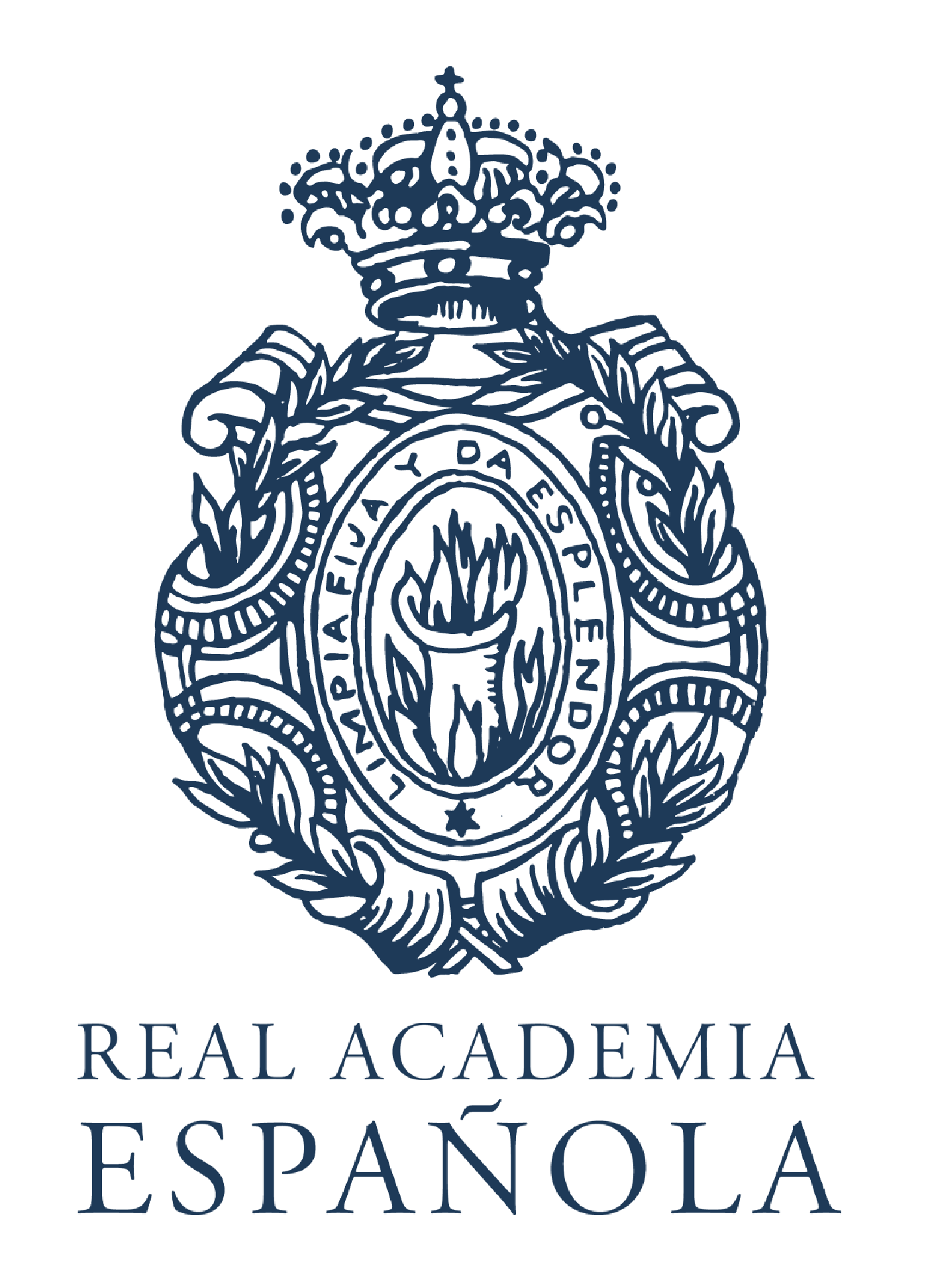 Presentación del problema
La siguiente tabla muestra las diez primeras palabras de la Base de datos de la RAE:

¿Será posible estimar la frecuencia de una palabra 
dada su posición en el ranking?
Actividad 1
Grafica la frecuencia de las primeras 10 palabras y luego responde la siguiente pregunta: ¿Qué se puede observar respecto a la forma en que disminuye la frecuencia de las palabras a medida que se avanza en el ranking?
Actividad 1
Grafica la frecuencia de las primeras 10 palabras y luego responde la siguiente pregunta: ¿Qué se puede observar respecto a la forma en que disminuye la frecuencia de las palabras a medida que se avanza en el ranking?
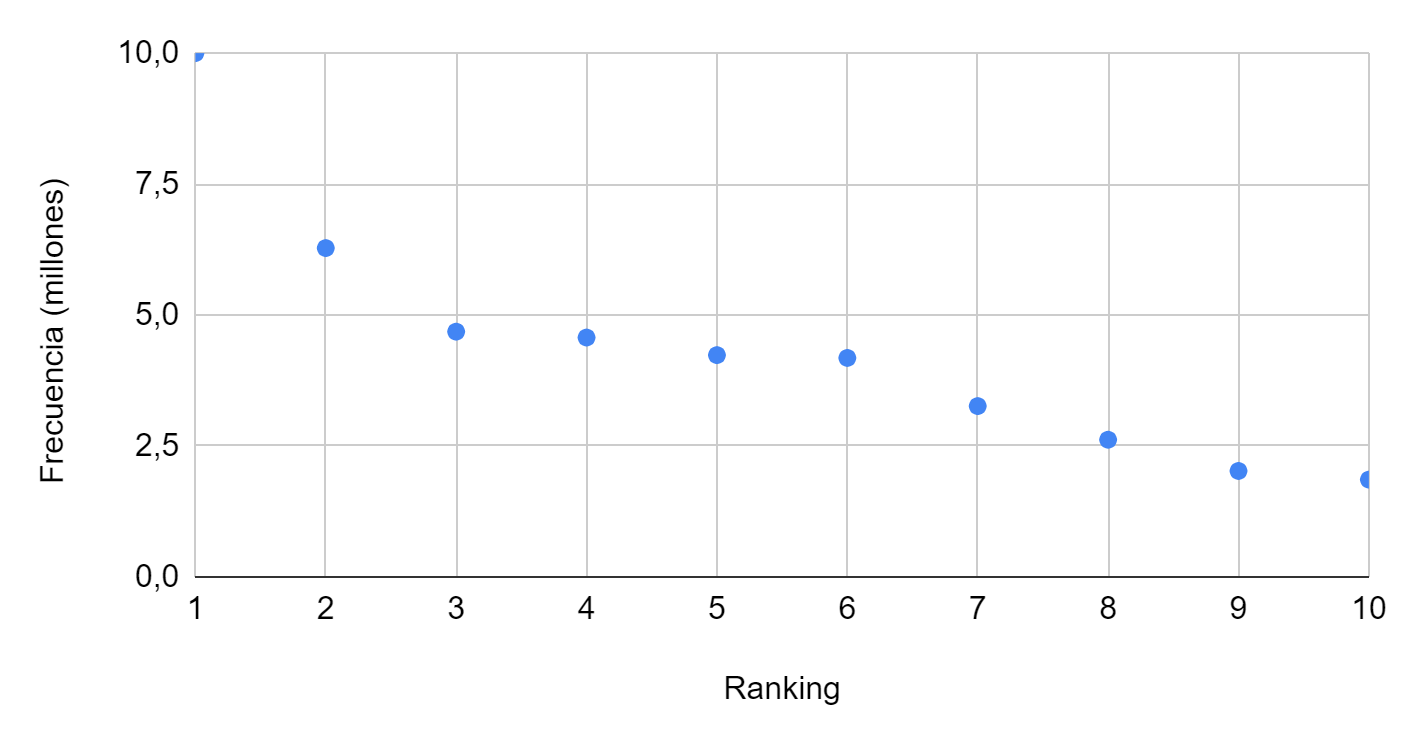 IPD: Diseñar gráfico, los datos son los de la diapo 4. Arriba debe ir el punto que se ve cortado (en el 1)
Actividad 1
Responde las siguientes preguntas: 
¿Cómo varía la frecuencia a medida que se avanza en el ranking?
Actividad 1
Responde las siguientes preguntas: 
¿Cómo varía la frecuencia a medida que se avanza en el ranking?
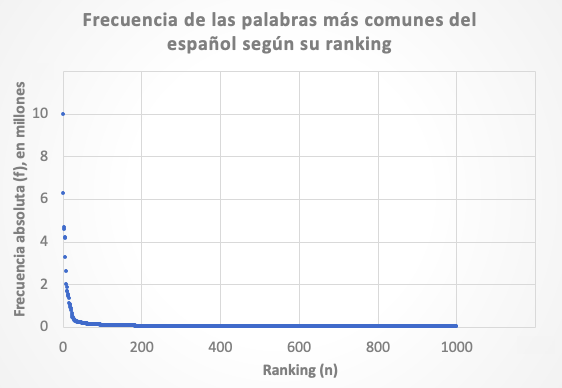 IPD: no diseñar, se solicitó en el guion
Las frecuencias disminuyen muy rápidamente en relación a las primeras del ranking.
Actividad 1
Responde las siguientes preguntas: 
A partir del gráfico, ¿es posible apreciar la frecuencia de la palabra que está en la segunda posición del ranking? ¿Y en la posición 200?
Actividad 1
Responde las siguientes preguntas: 
A partir del gráfico, ¿es posible apreciar la frecuencia de la palabra que está en la segunda posición del ranking? ¿Y en la posición 200?
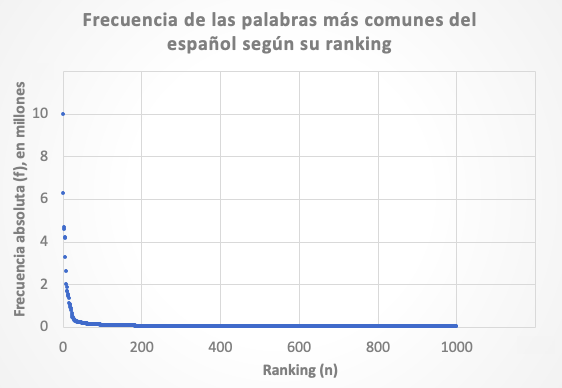 En el gráfico se puede distinguir la frecuencia de las primeras palabras, pero no así palabras que están más adelante en el ranking.
IPD: no diseñar, se solicitó en el guion
Actividad 1
Responde las siguientes preguntas:
¿Qué dificultad presenta este gráfico para visualizar los datos?
Actividad 1
Responde las siguientes preguntas:
¿Qué dificultad presenta este gráfico para visualizar los datos?
La escala de la frecuencia está expresada en millones, lo que dificulta la visualización de las frecuencias cuando éstas son menores que una centena de mil, lo que ocurre, aproximadamente, para n ≥ 50.
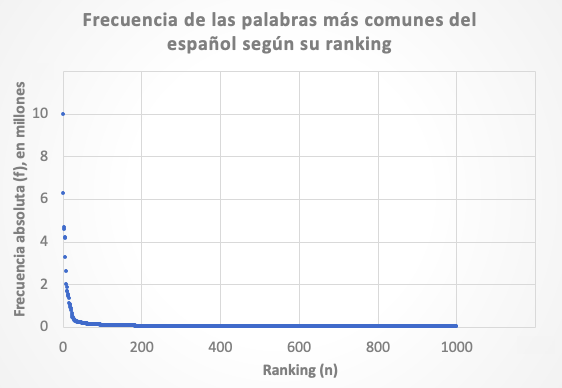 IPD: no diseñar, se solicitó en el guion
Actividad 1
Completa la tabla con el logaritmo de la frecuencia, aproximado los valores a dos cifras decimales, y luego responde:
¿Cómo cambia la variable frecuencia f al aplicar logaritmo?
Actividad 1
Completa la tabla con el logaritmo de la frecuencia, aproximado los valores a dos cifras decimales, y luego responde:
¿Cómo cambia la variable frecuencia f al aplicar logaritmo?
Actividad 1
Completa la tabla con el logaritmo de la frecuencia, aproximado los valores a dos cifras decimales, y luego responde:
¿Cómo cambia la variable frecuencia f al aplicar logaritmo?
Los valores de log(f) son menores de los que la frecuencia f.
La variación entre los valores de log(f) es mucho más acotada que la de la frecuencia.
Los valores log(f) en esta escala logarítmica indican entre qué potencias de 10 se encuentra la frecuencia f.
Frecuencia de la palabra para
Aproximadamente 106 ≈ 1 000 000
Frecuencia de la palabra trabajo
Entre 104 =10 000 y 105 = 100 000
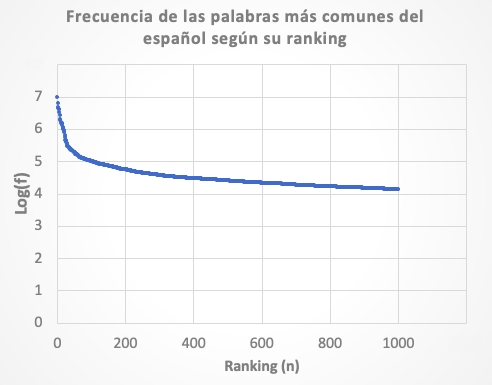 A partir de este nuevo gráfico, ¿es posible estimar la frecuencia de la palabra número 200?
IPD: no diseñar, se solicitó en el guion
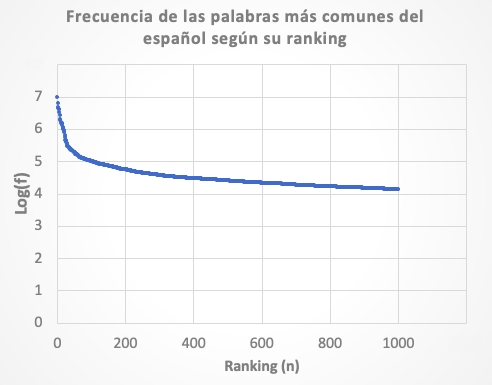 A partir de este nuevo gráfico, ¿es posible estimar la frecuencia de la palabra número 200?
IPD: no diseñar, se solicitó en el guion
Se puede estimar que la palabra 200 está entre 104 = 10 000 y     105 = 100 000.
Actividad 1
¿Qué tipo de función podría modelar el gráfico log(n) versus log(f)?
Actividad 1
¿Qué tipo de función podría modelar el gráfico log(n) versus log(f)?
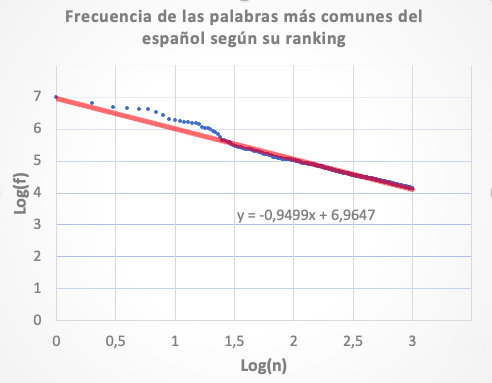 IPD: no diseñar, se solicitó en el guion
Actividad 1
Responde las siguientes preguntas:
¿La pendiente del modelo es positiva o negativa? ¿Dónde cruza el eje Y?
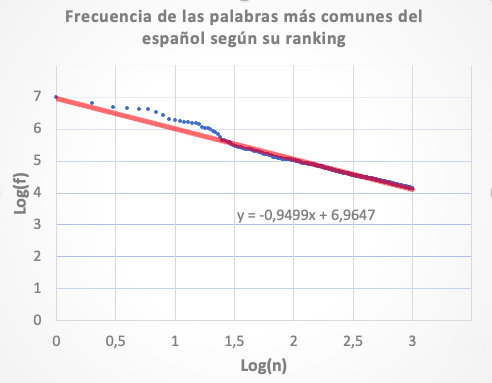 IPD: no diseñar, se solicitó en el guion
Actividad 1
Responde las siguientes preguntas:
¿La pendiente del modelo es positiva o negativa? ¿Dónde cruza el eje Y?
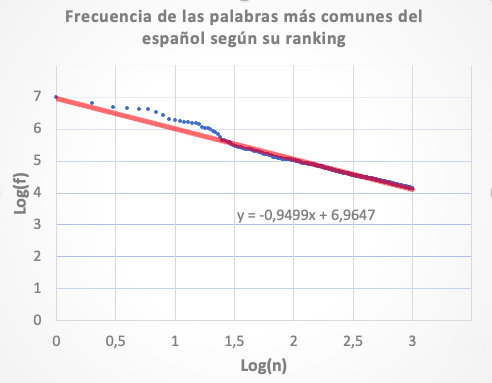 Como la recta es decreciente tiene pendiente negativa, es decir, a < 0. 
La recta cruza el eje Y en b = 7 aproximadamente.
IPD: no diseñar, se solicitó en el guion
Actividad 1
Responde las siguientes preguntas:
Observando los datos y la recta, ¿para qué rango de valores se ajusta mejor la recta?
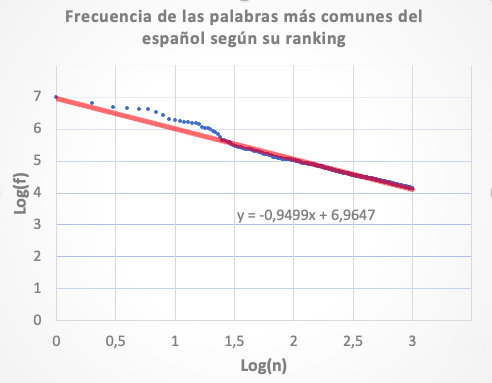 IPD: no diseñar, se solicitó en el guion
Actividad 1
Responde las siguientes preguntas:
Observando los datos y la recta, ¿para qué rango de valores se ajusta mejor la recta?
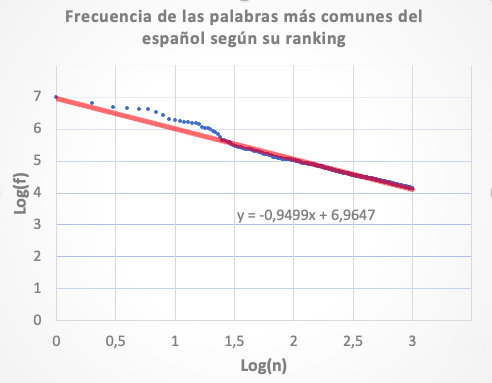 Los datos se ajustan mejor a la recta desde x = 1,5 aproximadamente.
IPD: no diseñar, se solicitó en el guion
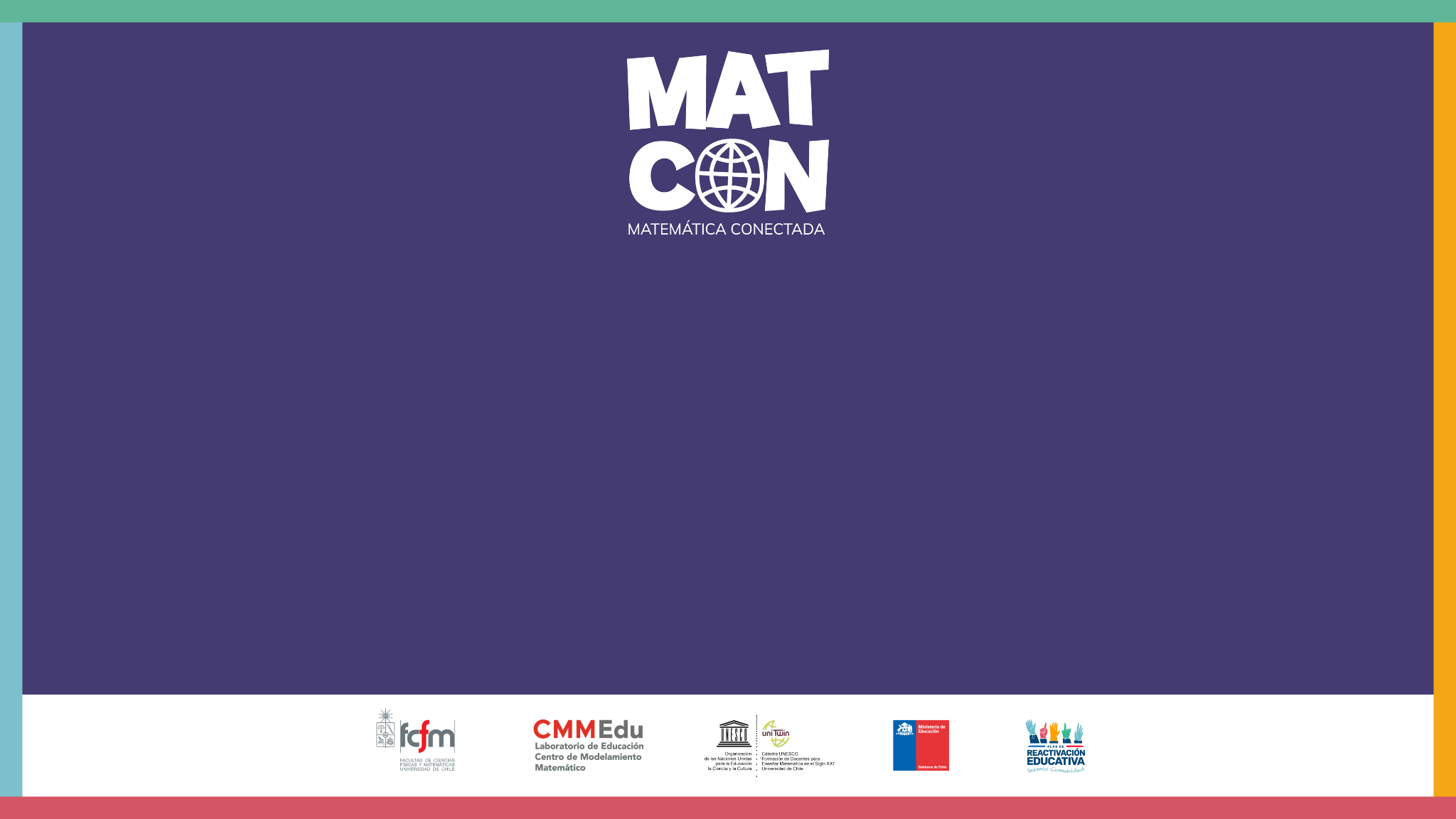 Matemática y lingüística: La ley de Zipf
(Parte 1)